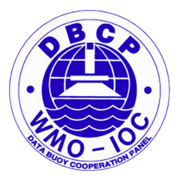 Fifth Pacific Islands Training Workshop on 
Ocean Observations and Data Applications (PI-5)
27-28 May and 10-11 June 2021 (Fiji Time, UTC+12)
Title of the talk:
Presented by:
Email:
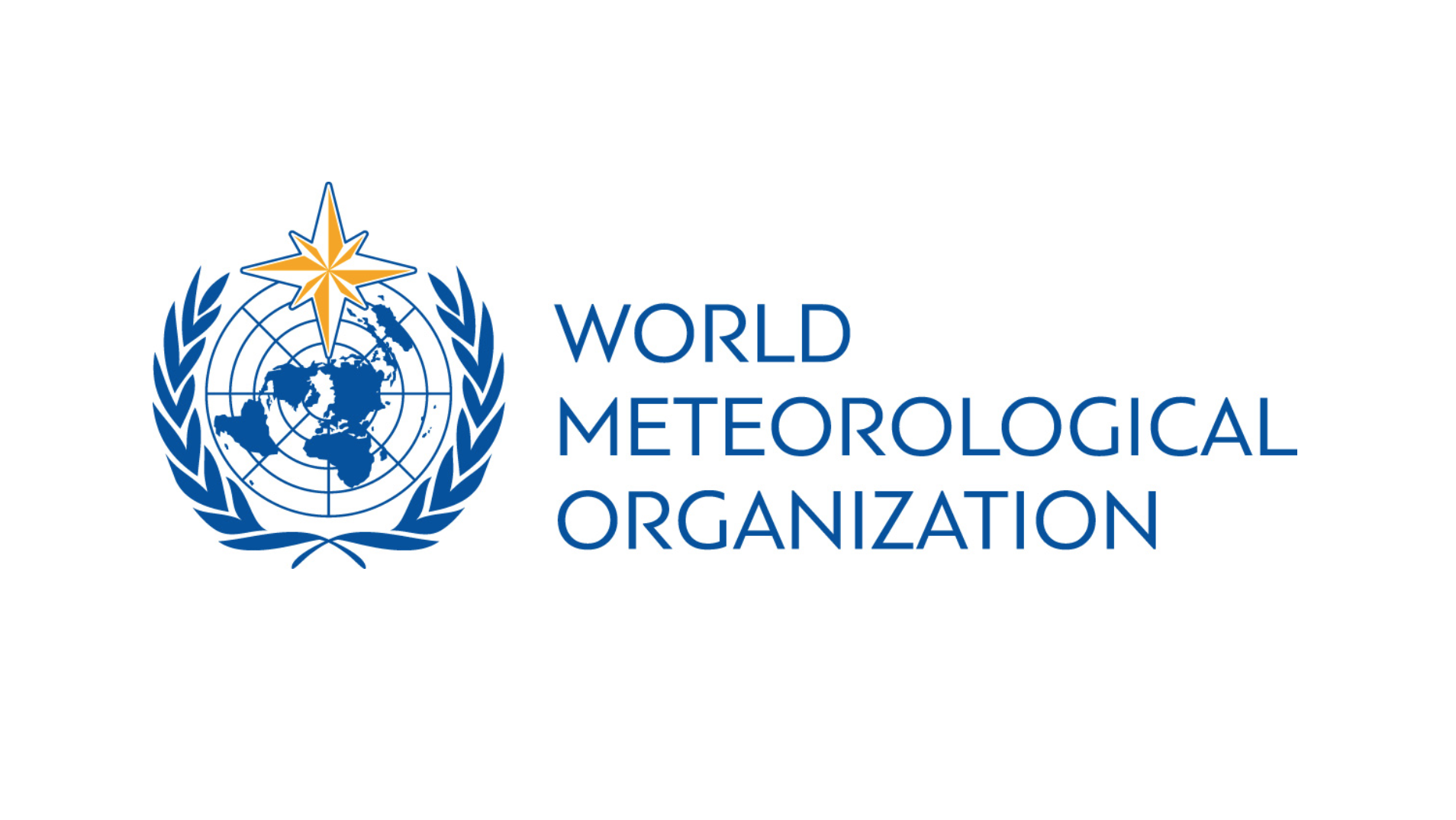 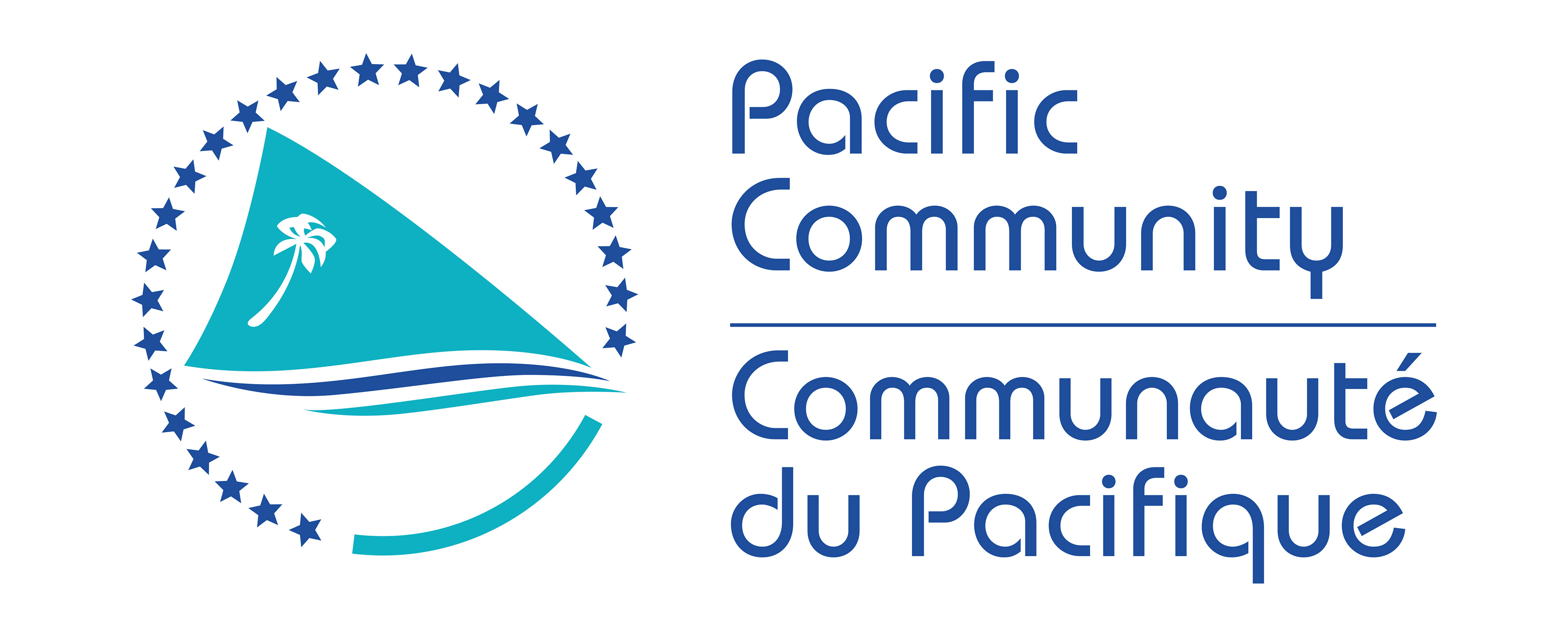 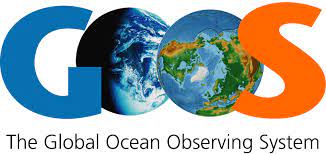 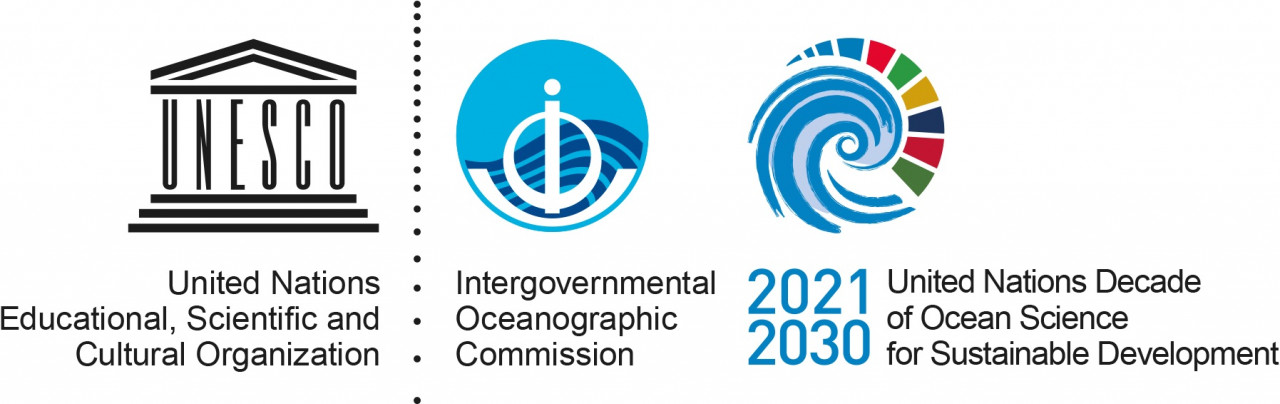 Fifth Pacific Islands Training Workshop on Ocean Observations and Data Applications (PI-5)
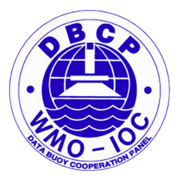 Fifth Pacific Islands Training Workshop on Ocean Observations and Data Applications (PI-5)
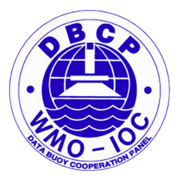 Fifth Pacific Islands Training Workshop on Ocean Observations and Data Applications (PI-5)
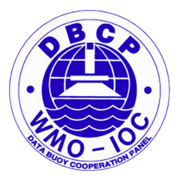